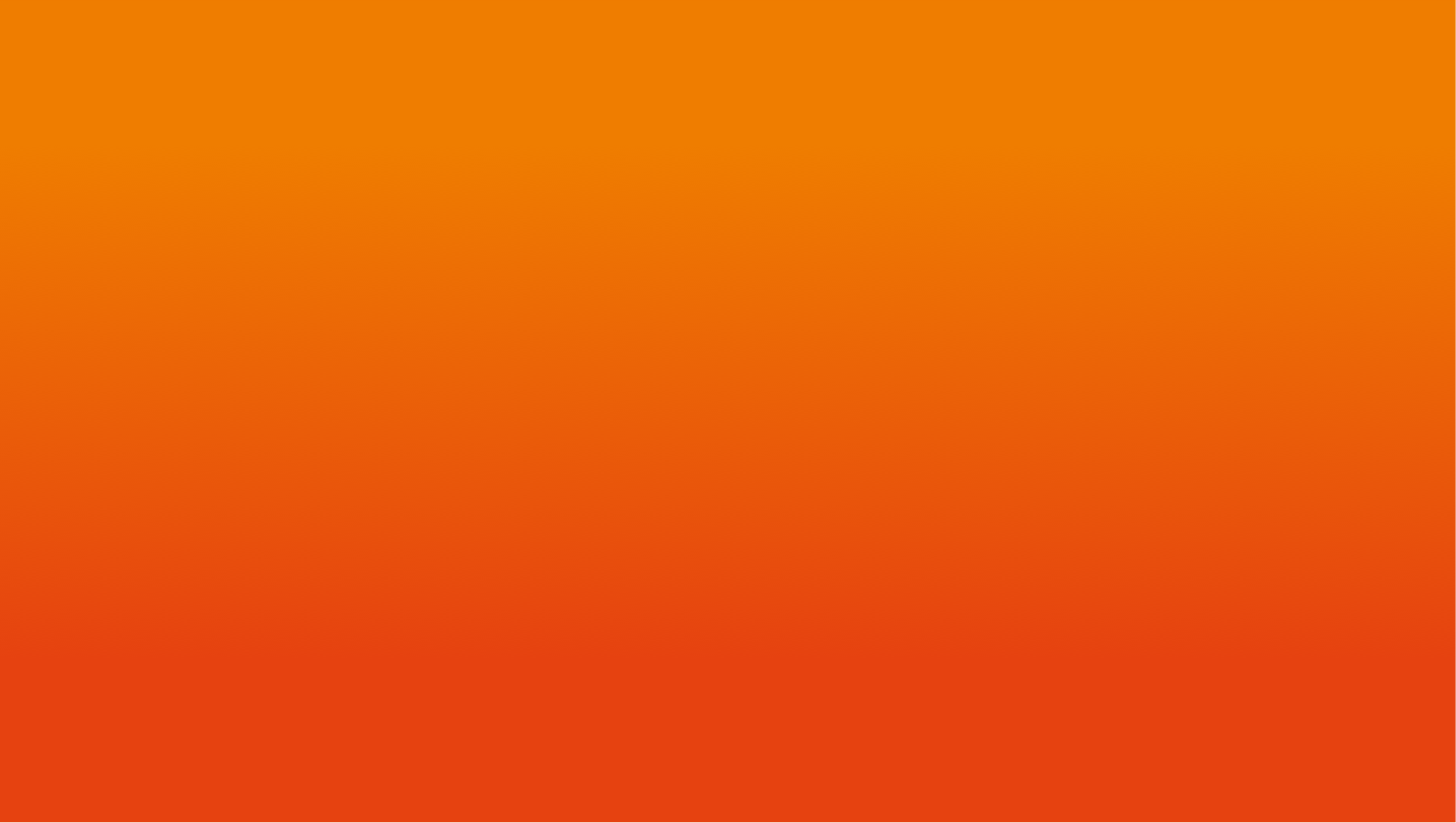 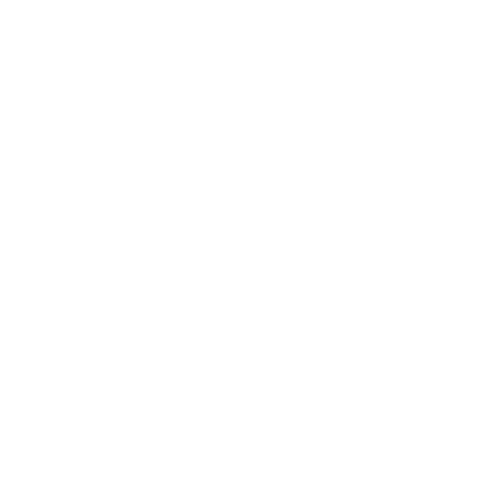 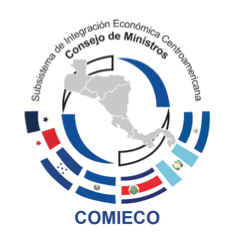 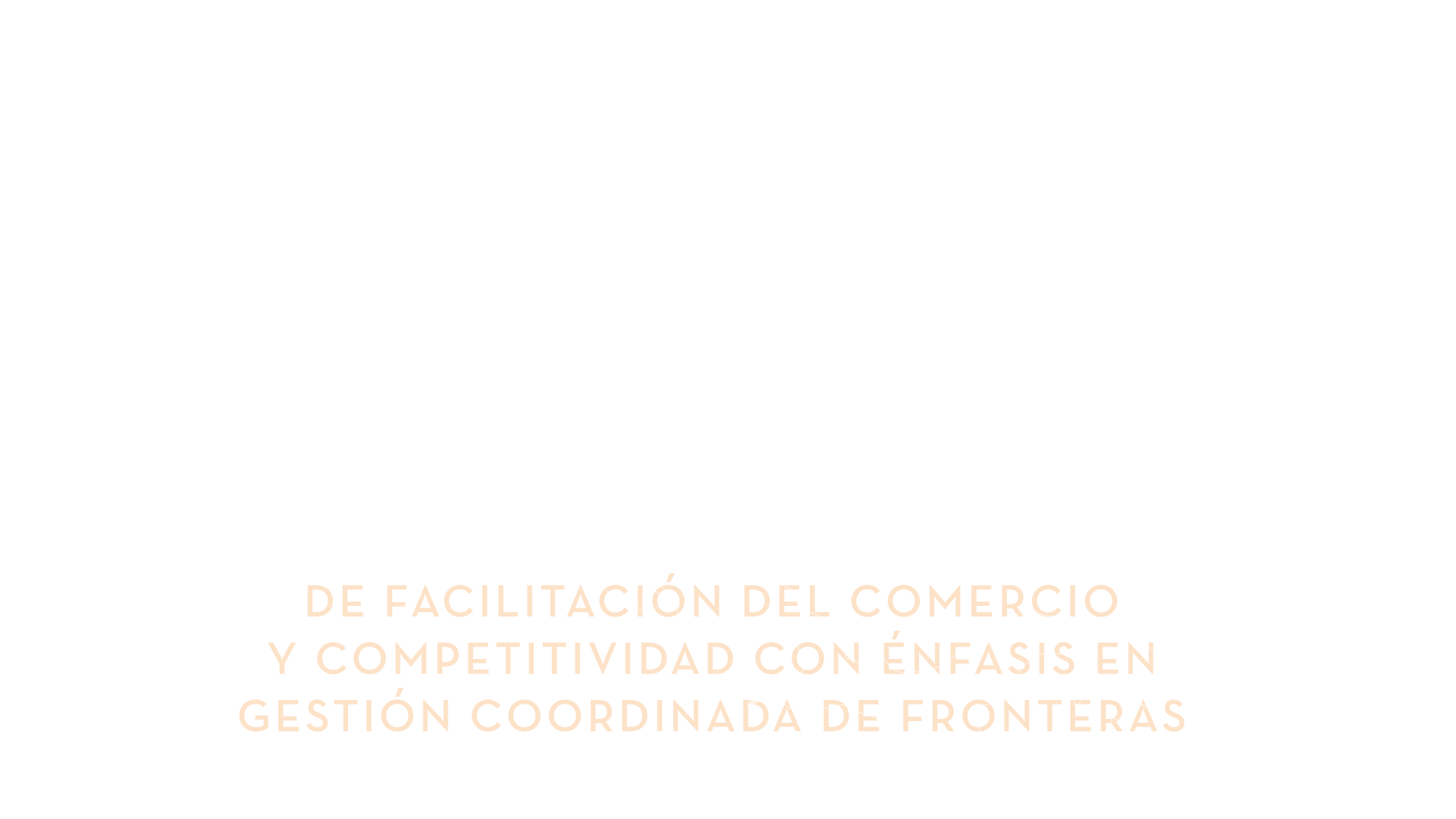 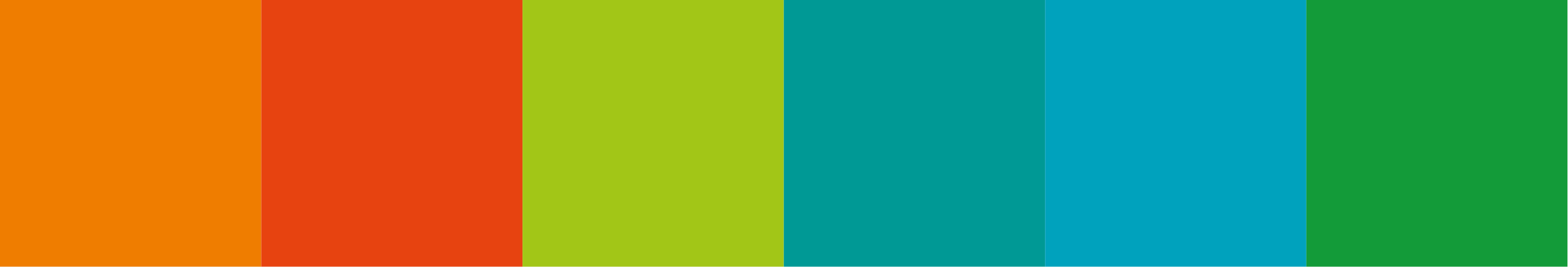 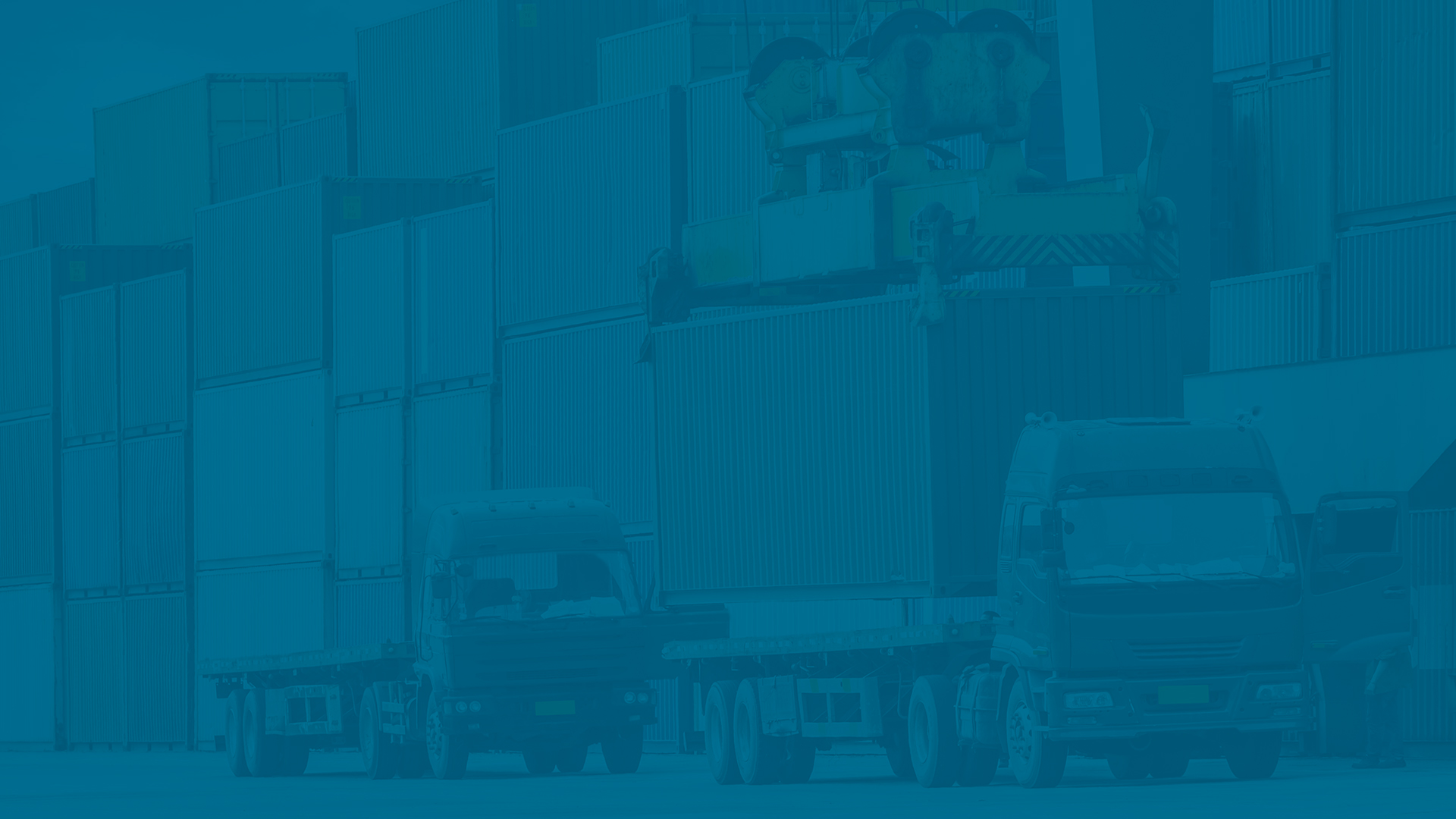 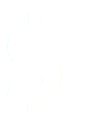 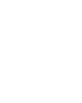 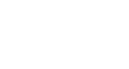 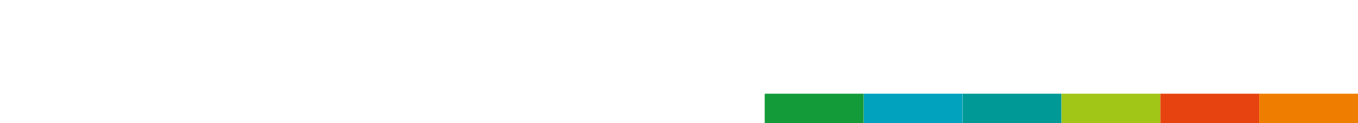 12%
17 Km/h
14
LA REGIÓN NO CUENTA CON:
incrementan los precios que se transan en la región debido a la gestión fronteriza actual
días para importar,
es la velocidadpor la que transitan las mercancíasen CA
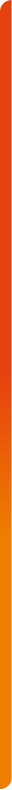 13
Infraestructura y equipamiento necesario

  Sistemas de información y procesos de control adecuados

  Transparencia en la administración fronteriza
para exportar
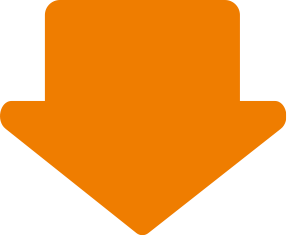 Situación actual
Fuente: Banco Mundial
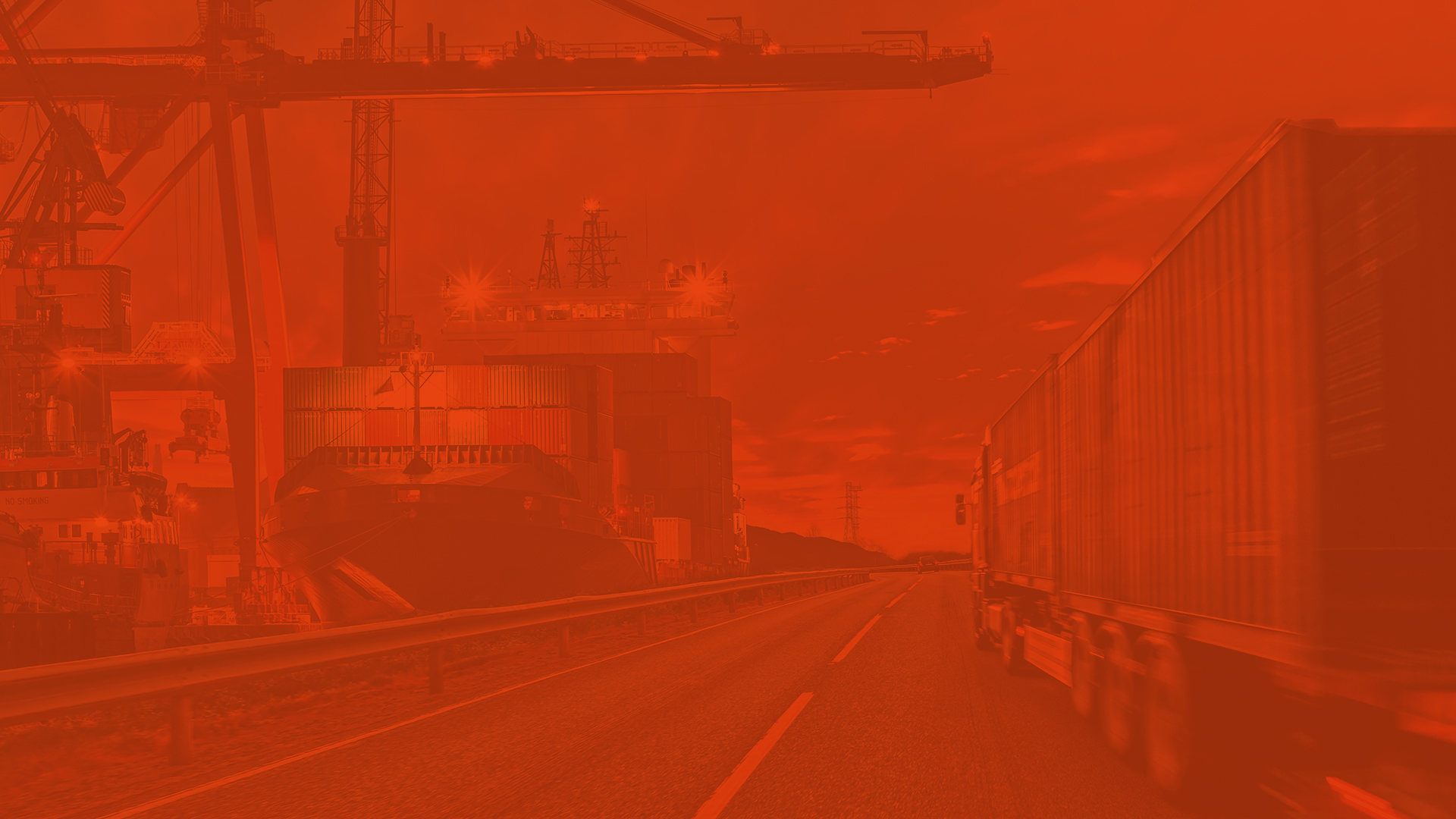 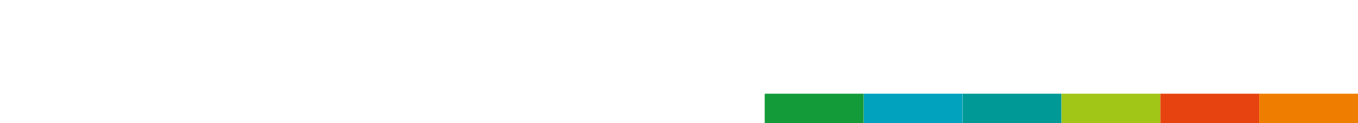 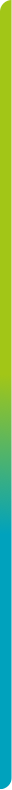 “Instruimos al Consejo de Ministros de Integración Económica Centroamericana, que en coordinación con los consejos sectoriales y autoridades competentes, adopte e implemente una Estrategia Centroamericana de Facilitación de Comercio y Competitividad dando énfasis a la Gestión Coordinada de Fronteras”
Mandato presidencial de Punta Cana
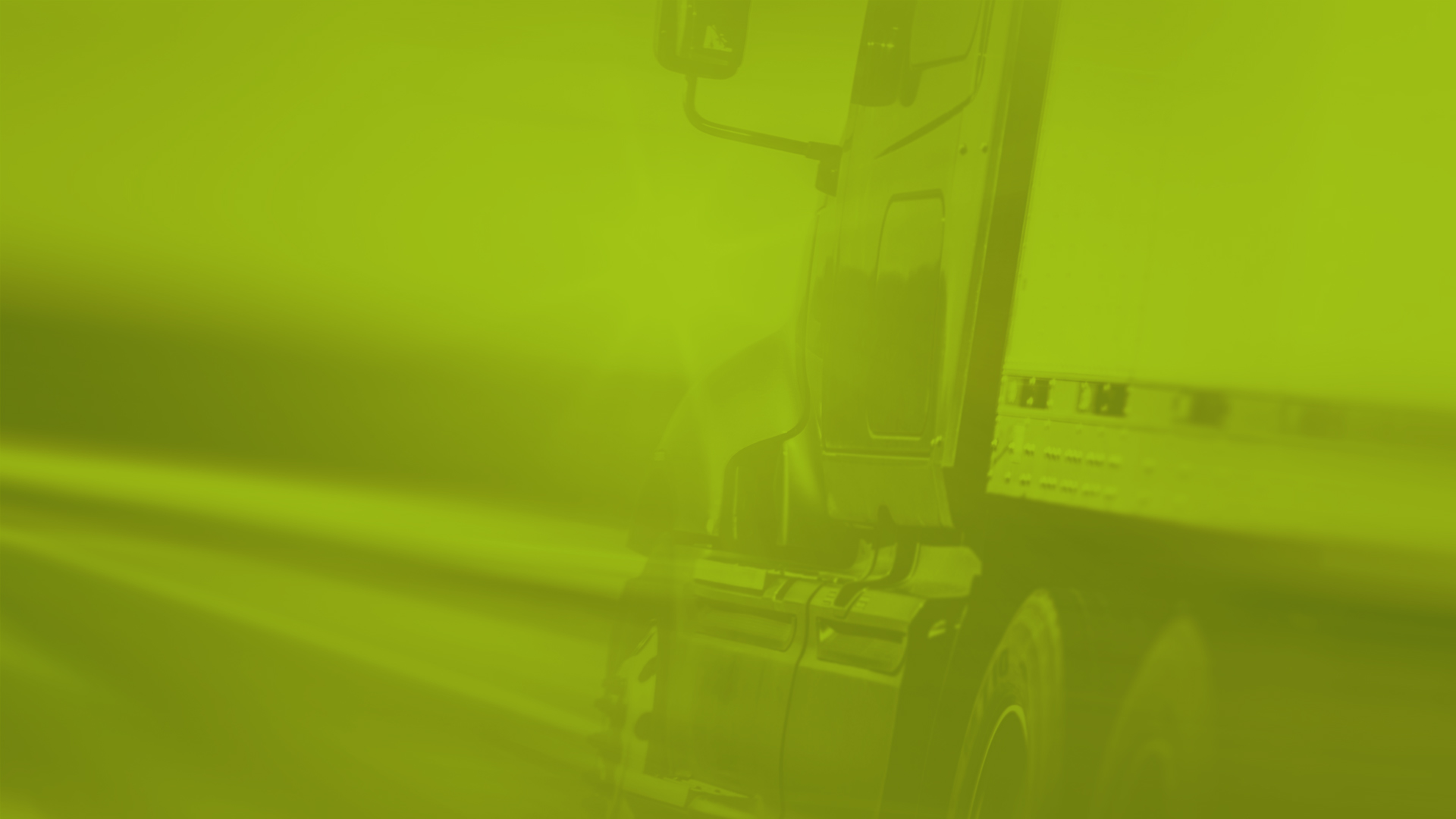 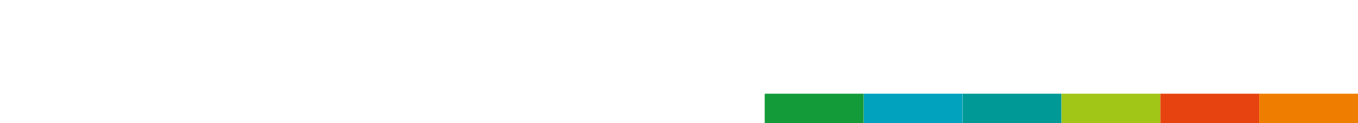 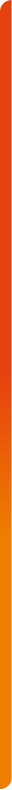 La GCF tiene como objetivo promover la coordinación de agencias del sector público y el sector privado para mejorar los procedimientos de recaudación, control y seguridad en puntos de ingreso (fronteras terrestres, puertos y aeropuertos) y facilitar el tránsito de mercancías y personas, en un marco de eficacia del control y eficiencia en el uso de los recursos
¿Qué es la “Gestión Coordinadade Fronteras
(GCF)”?
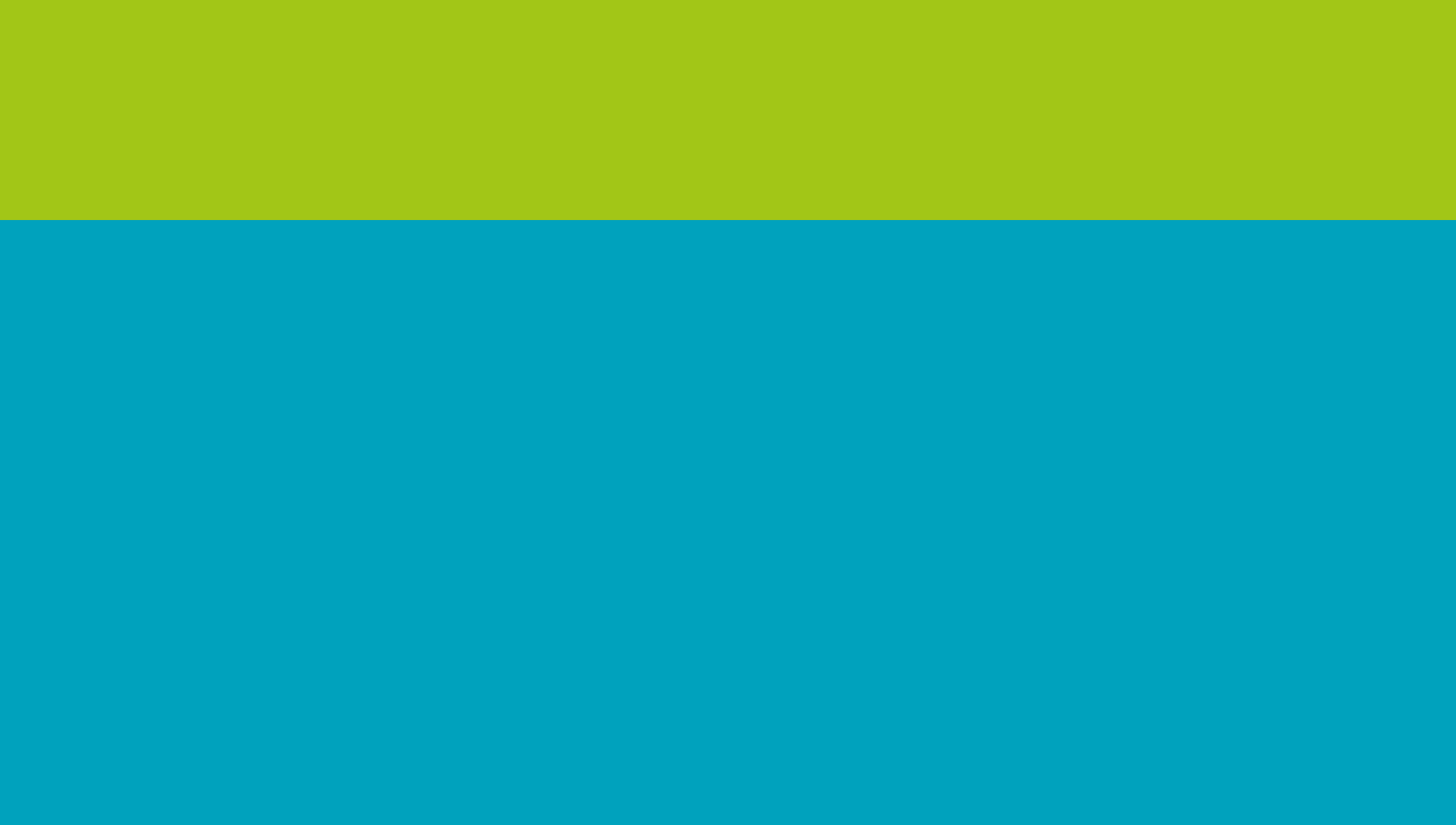 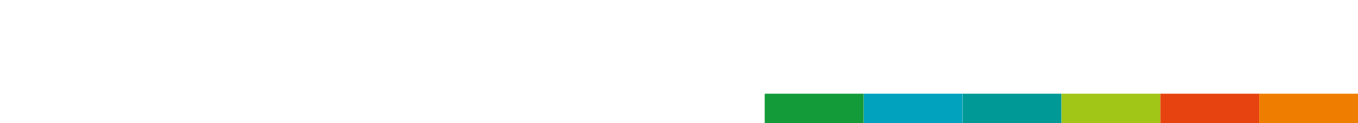 Diseño y aprobación de la Estrategia
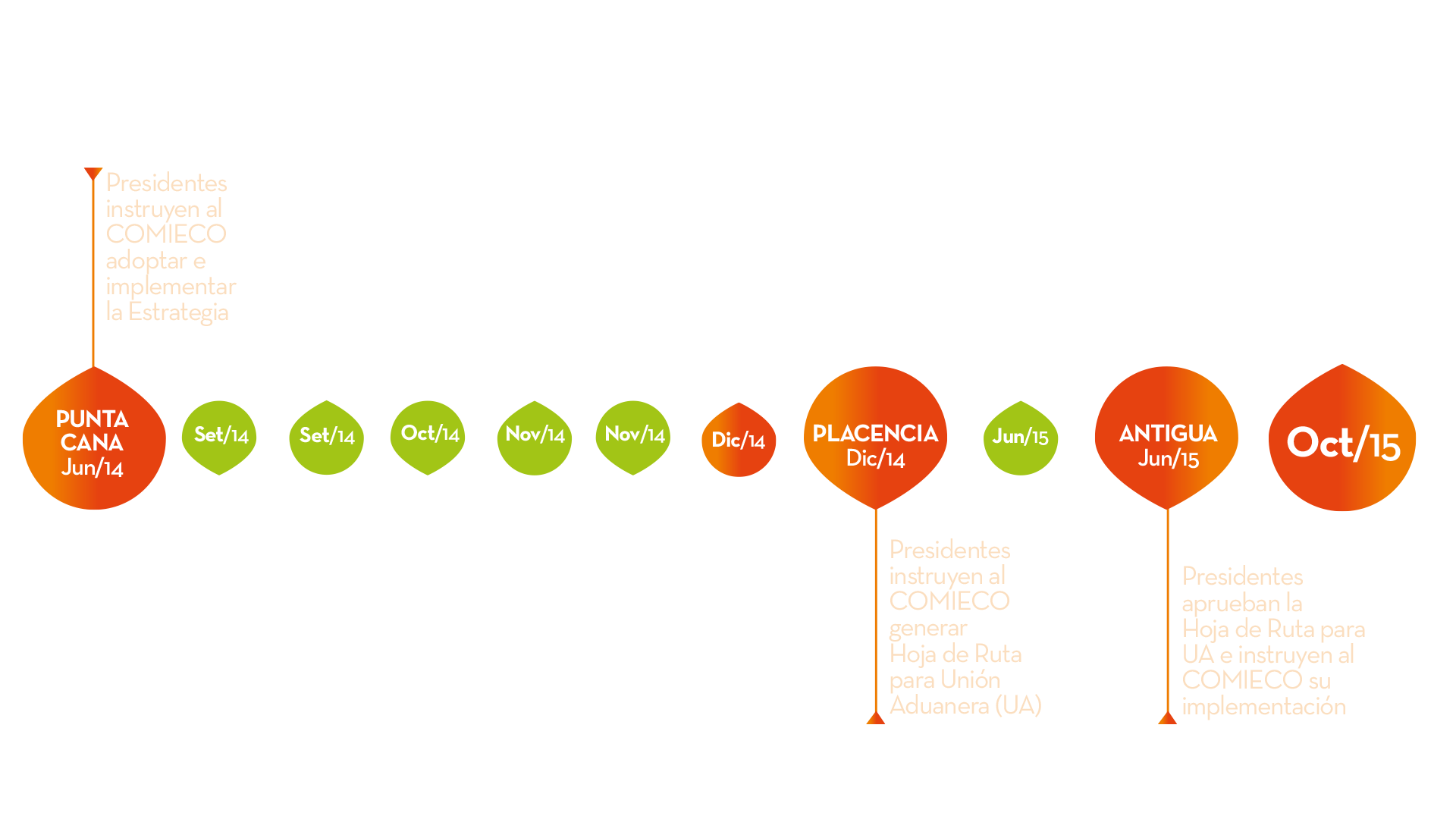 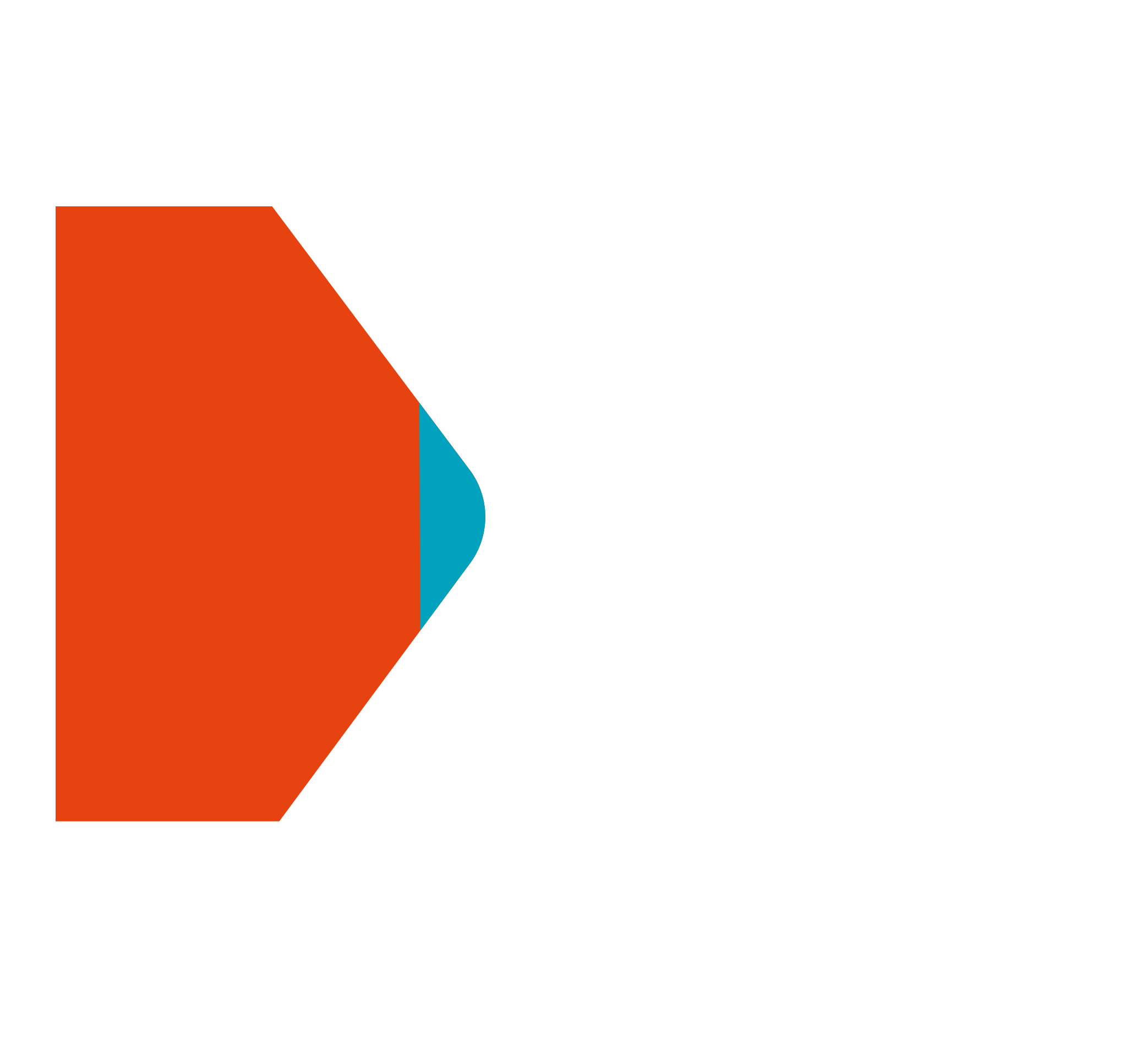 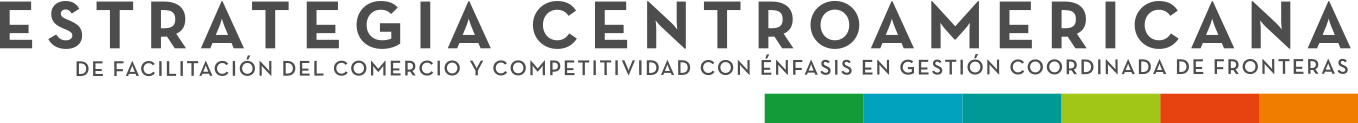 Modelo de Gestión Coordinadade Fronteras para Centroamérica
5 medidas de corto plazo
Contenidos de la Estrategia
Elementos para un plan de acción con medidas de mediano y largo plazo
Indicadores de medición y evaluación
Esquemas de coordinación
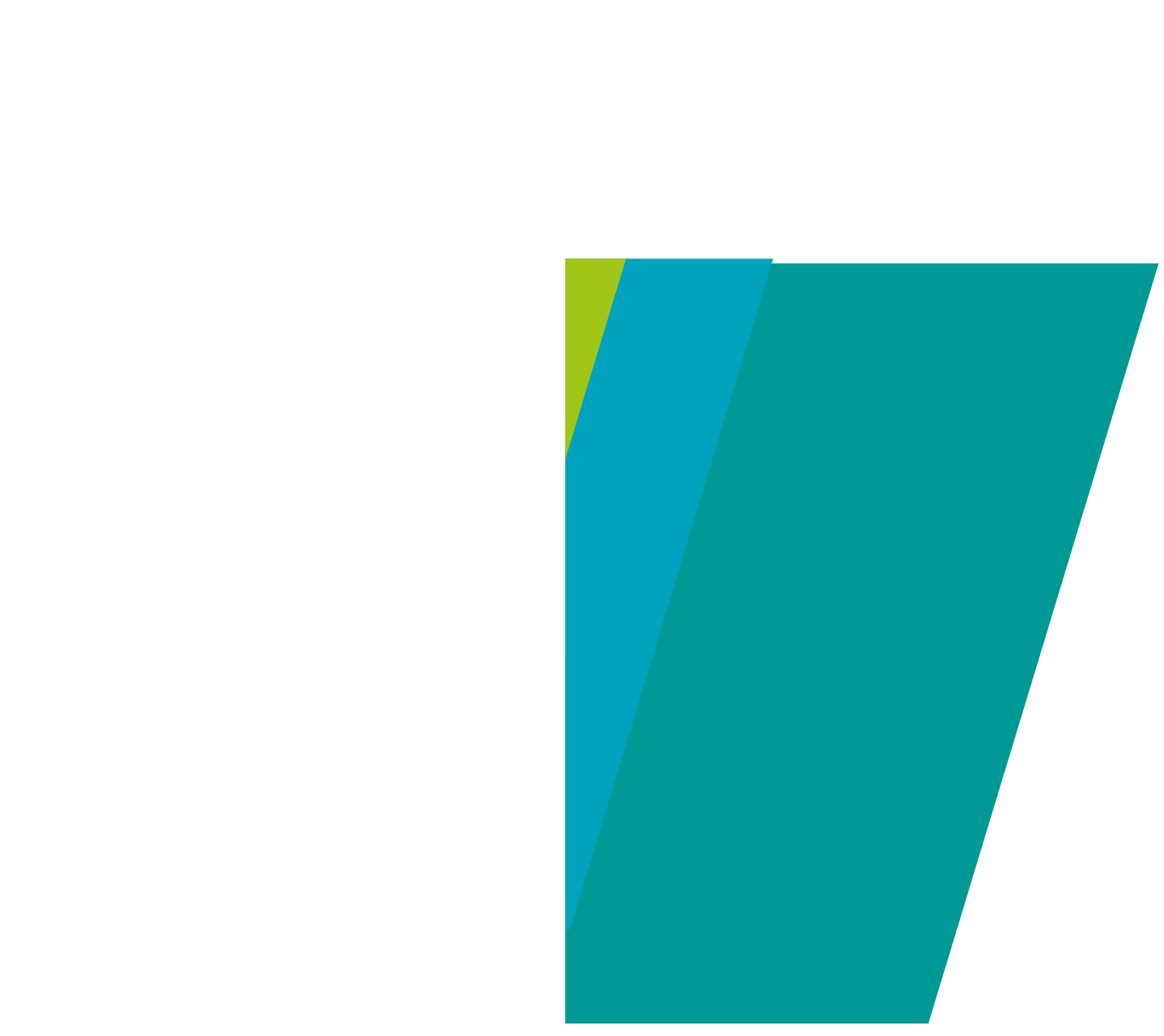 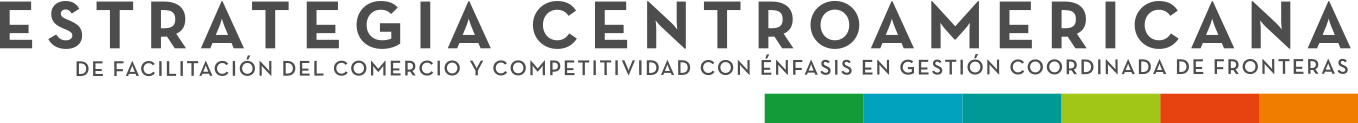 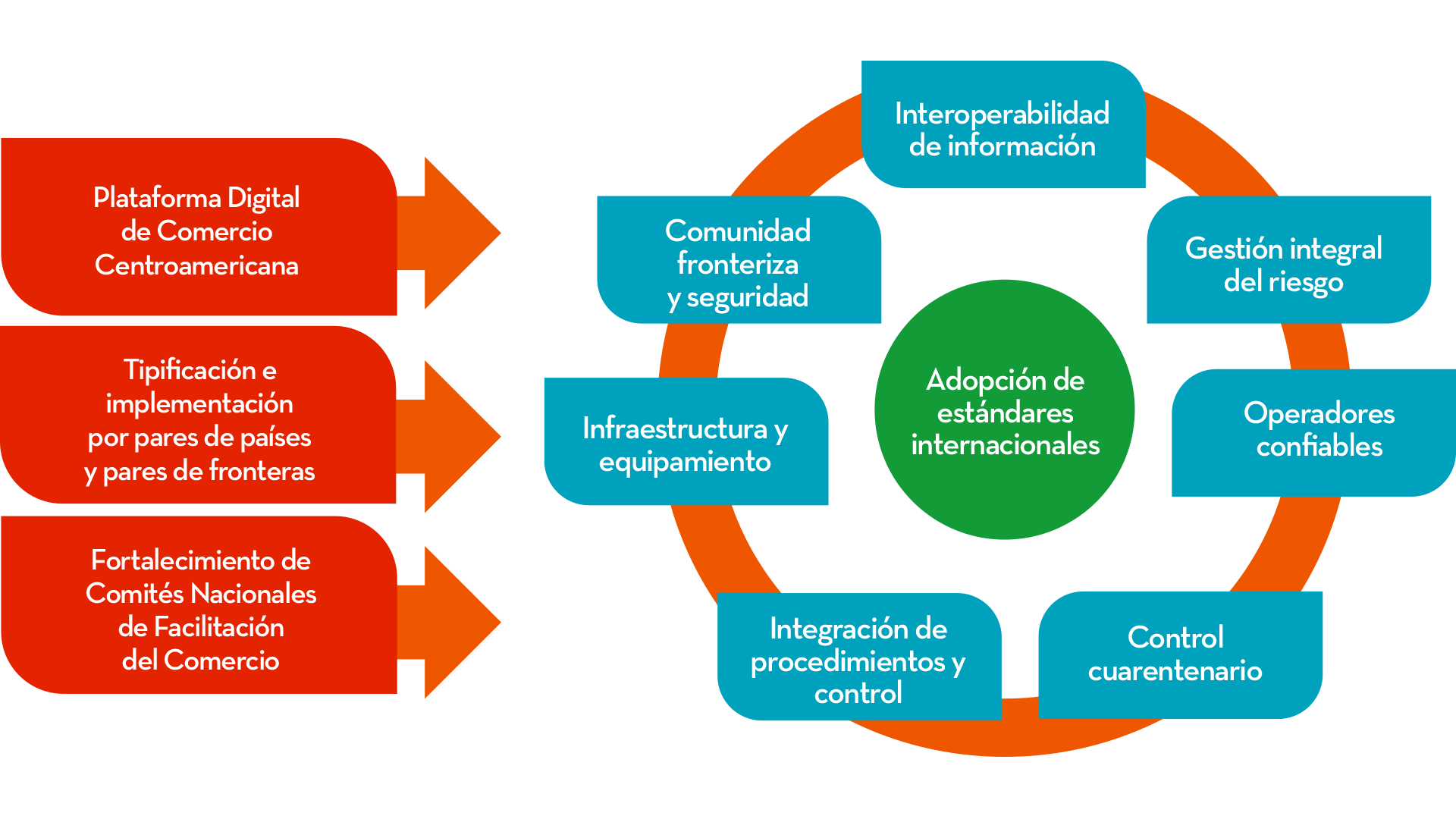 Modelode Gestión Coordinadade Fronteras adecuado a Centroamérica
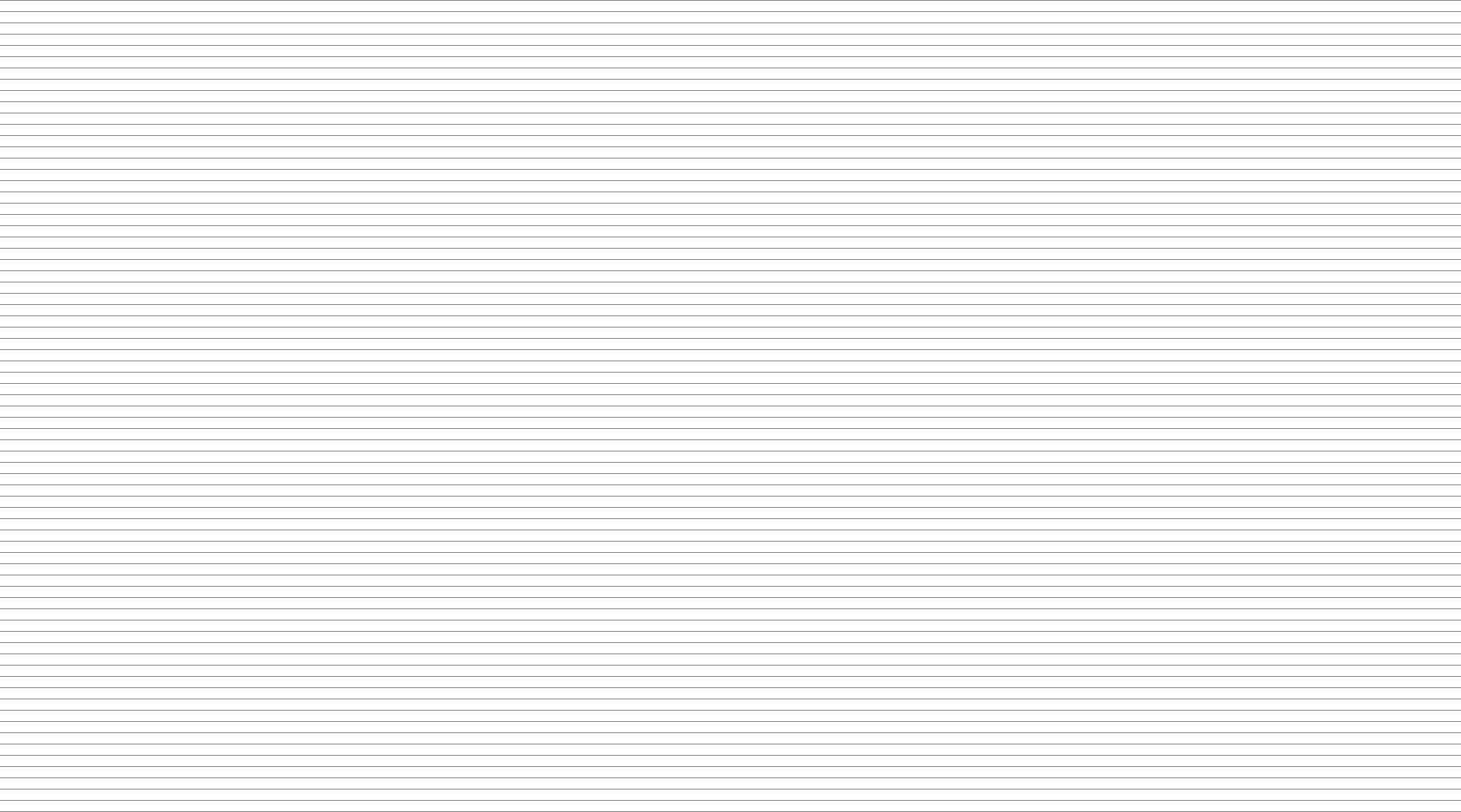 5
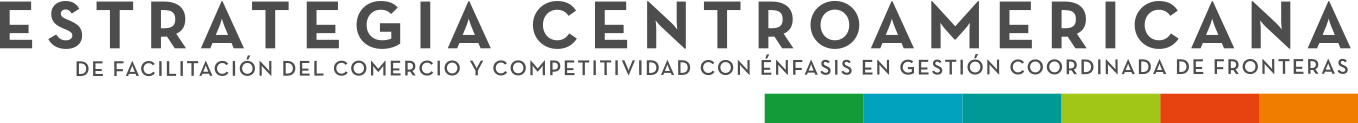 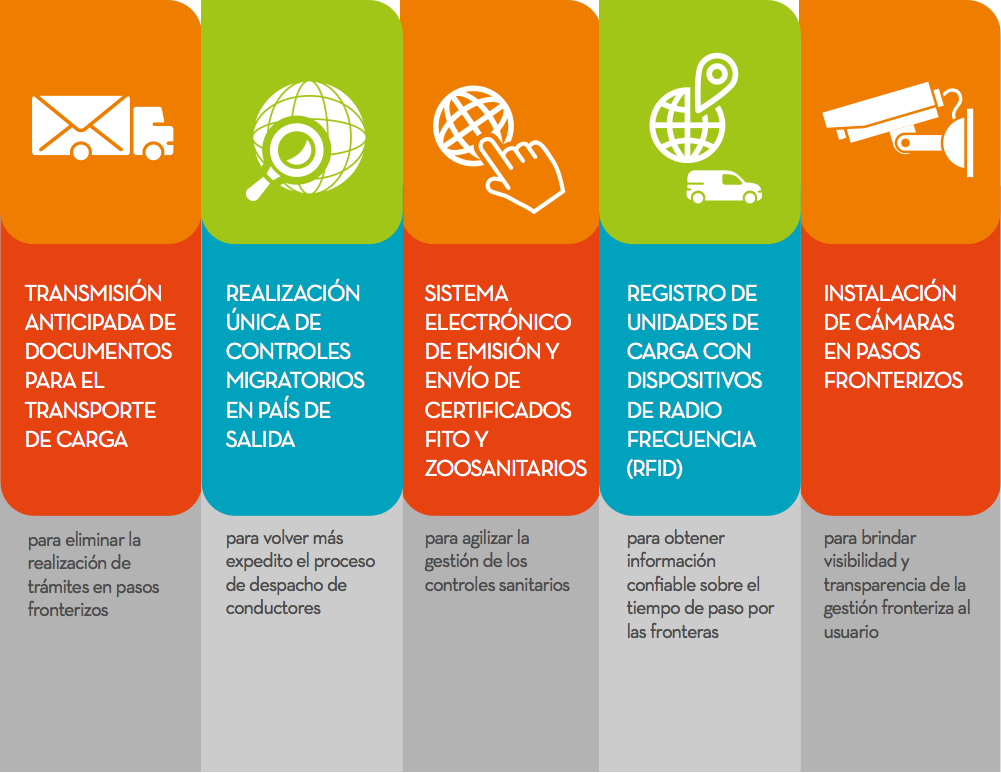 Medidasde CortoPlazo
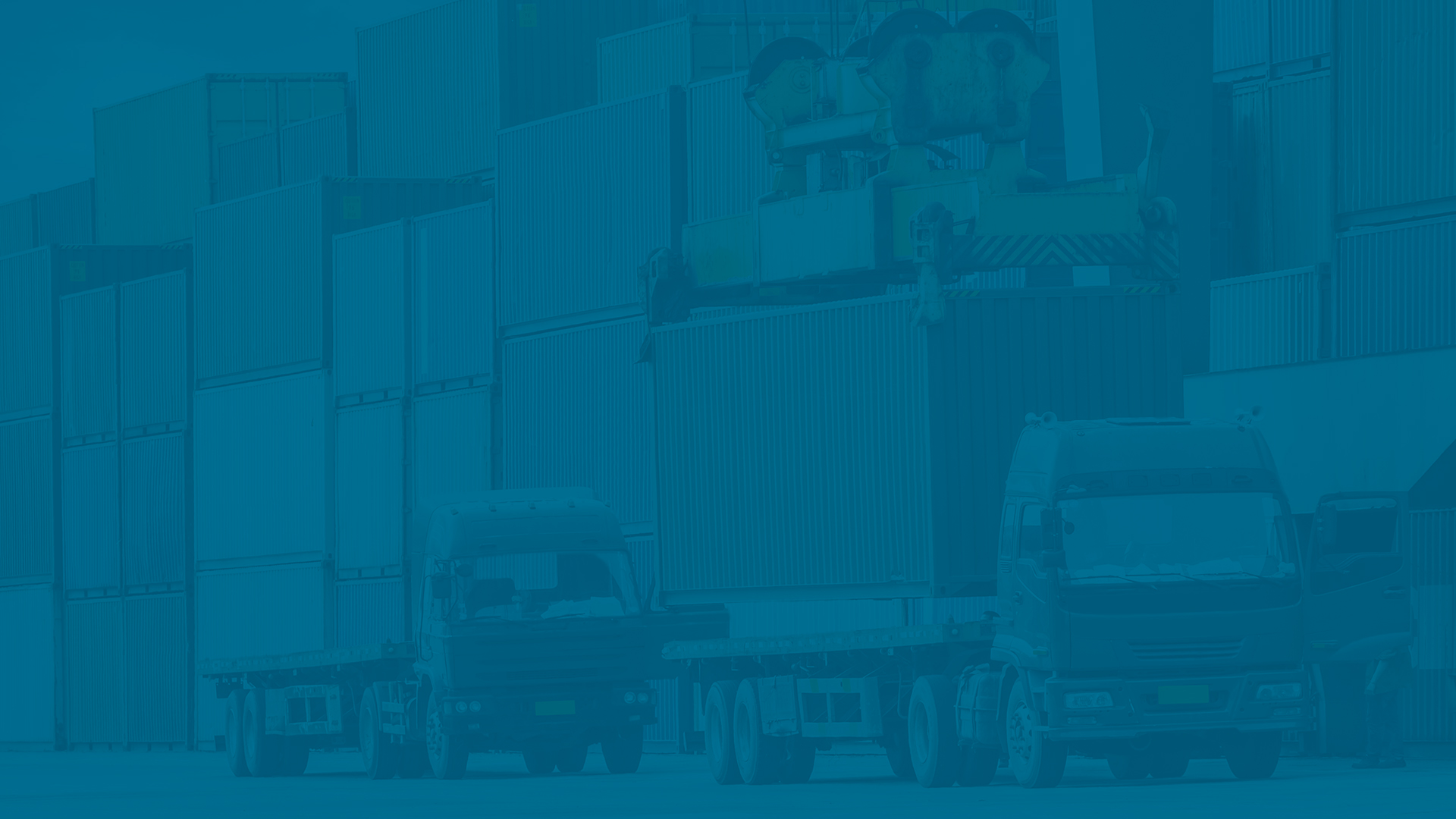 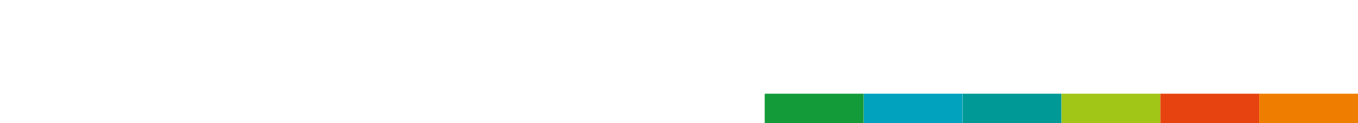 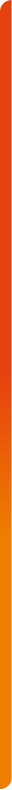 En los Planes Nacionales de Facilitación del Comercio se detallarán las actividades específicas, responsables y un cronograma de ejecución que asegure un trabajo interinstitucional coordinado, a nivel nacional y regional
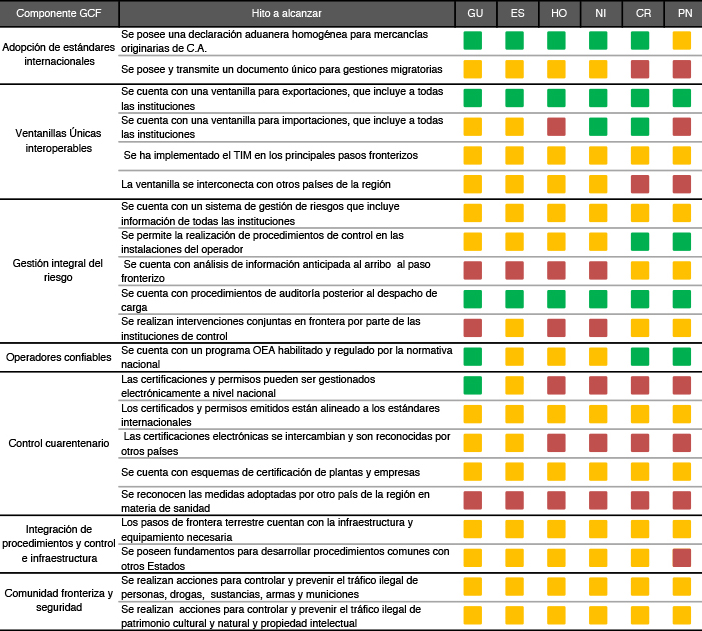 Elementos para un plan de acción con medidas de mediano y largo plazo
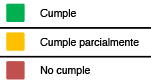 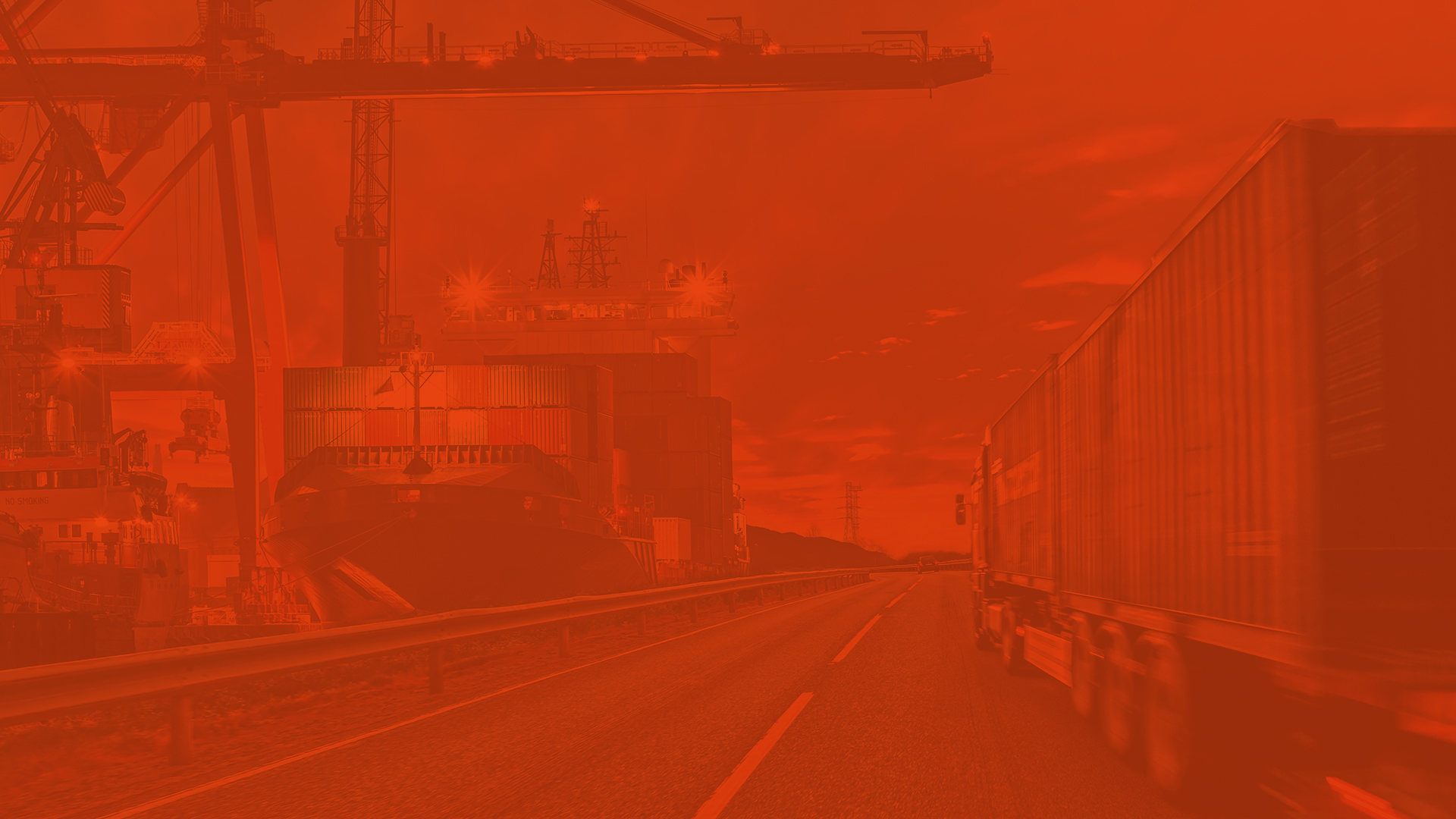 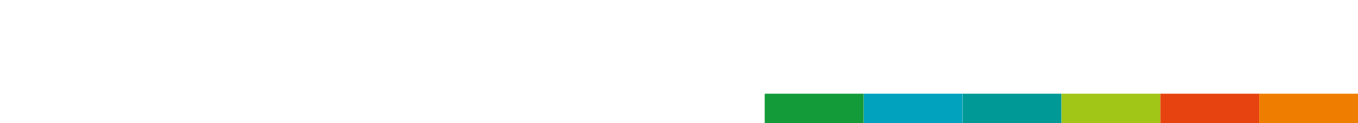 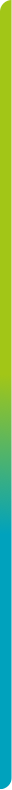 A partir de los lineamientos establecidos en la Estrategia, los países definirán un mecanismo de monitoreo y evaluación, que incluirá productos a generar y resultados a alcanzar.
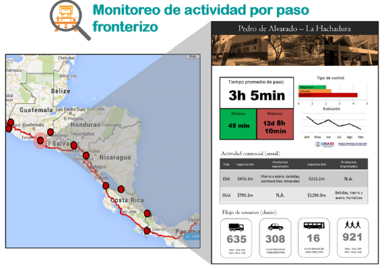 Indicadores de medición y evaluación
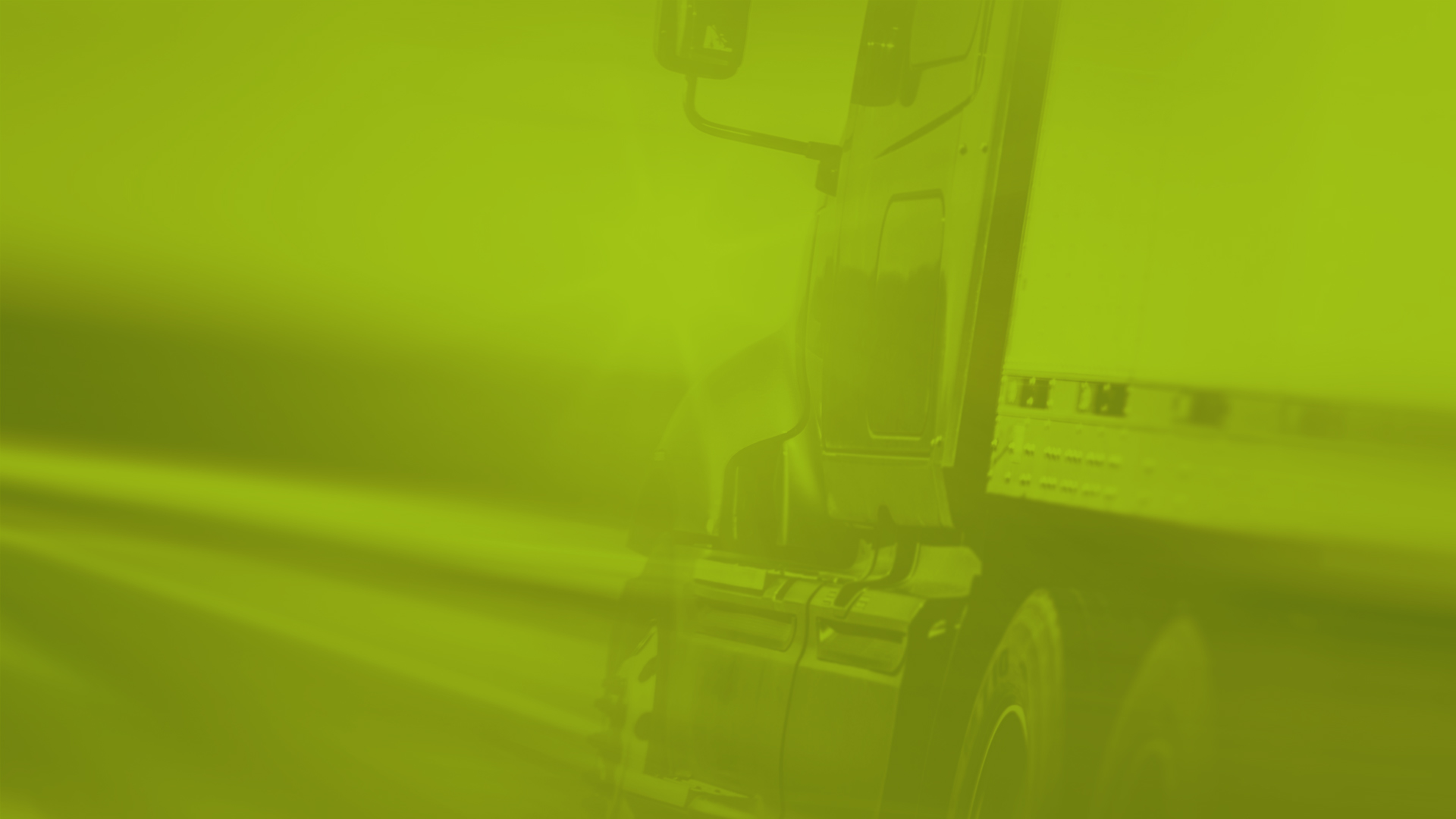 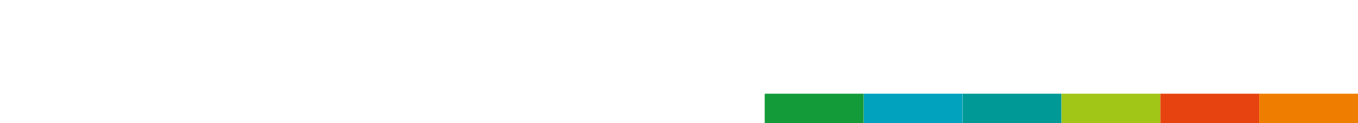 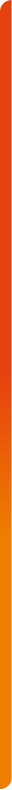 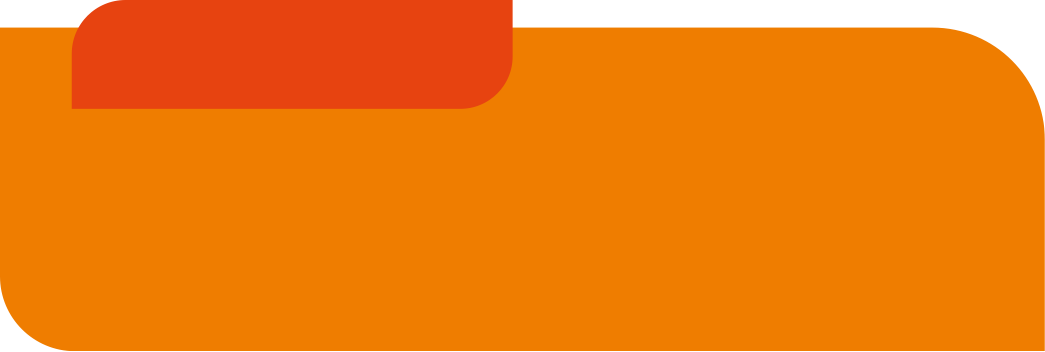 EN LOS PAÍSES
Nacional: Coordinación entre agencias de control fronterizo, y entre estas y los Comités Nacionales de Facilitación Comercial
Binacional: Coordinación a través de mesas interinstitucionales para comunicar y establecer alcance y cronograma de ejecución de reformas
Regional: Coordinación con otros Consejos de Ministros
Esquemas de coordinación
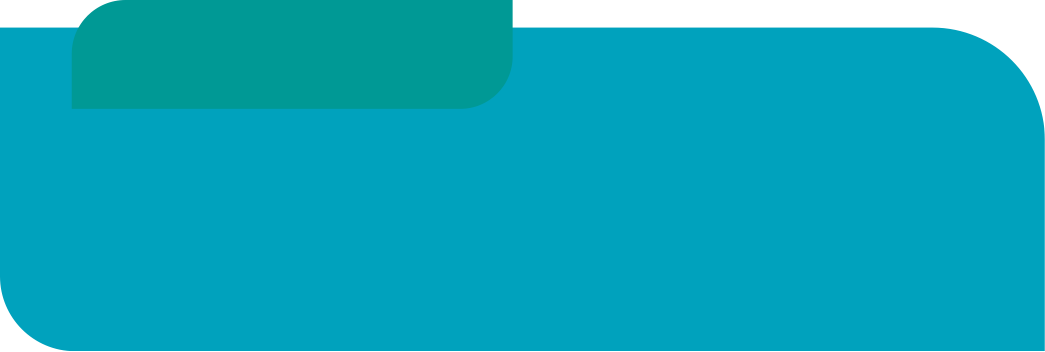 CON DONANTES
Reunión anual de coordinación de donantesorganizada por la SIECA, para:  
Mantener actualizado el inventario de proyectos,su estado de avance y cronograma
Identificar brechas existentes de financiamiento y apoyos
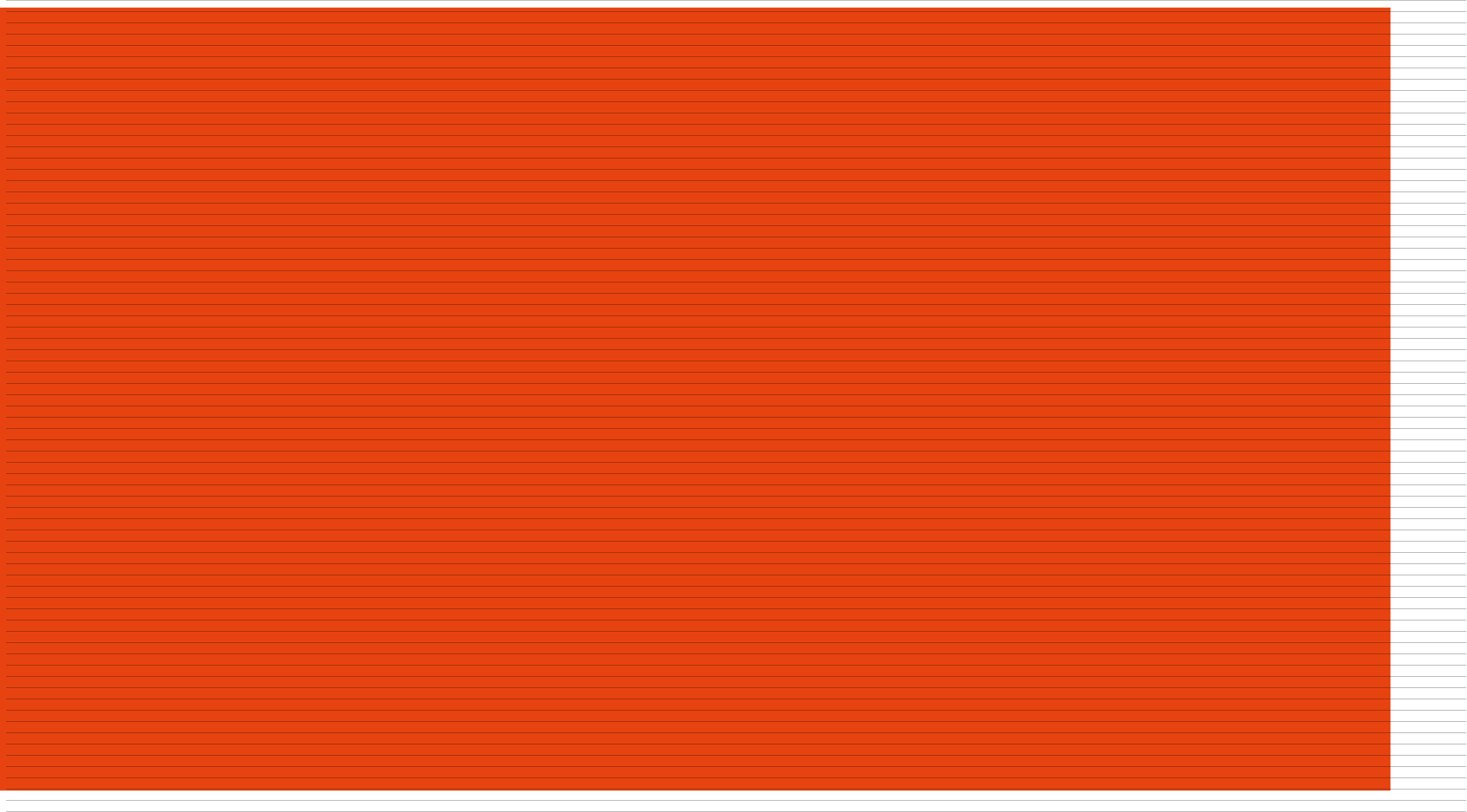 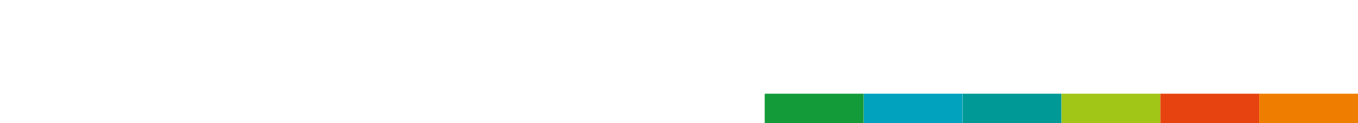 BENEFICIOS
1
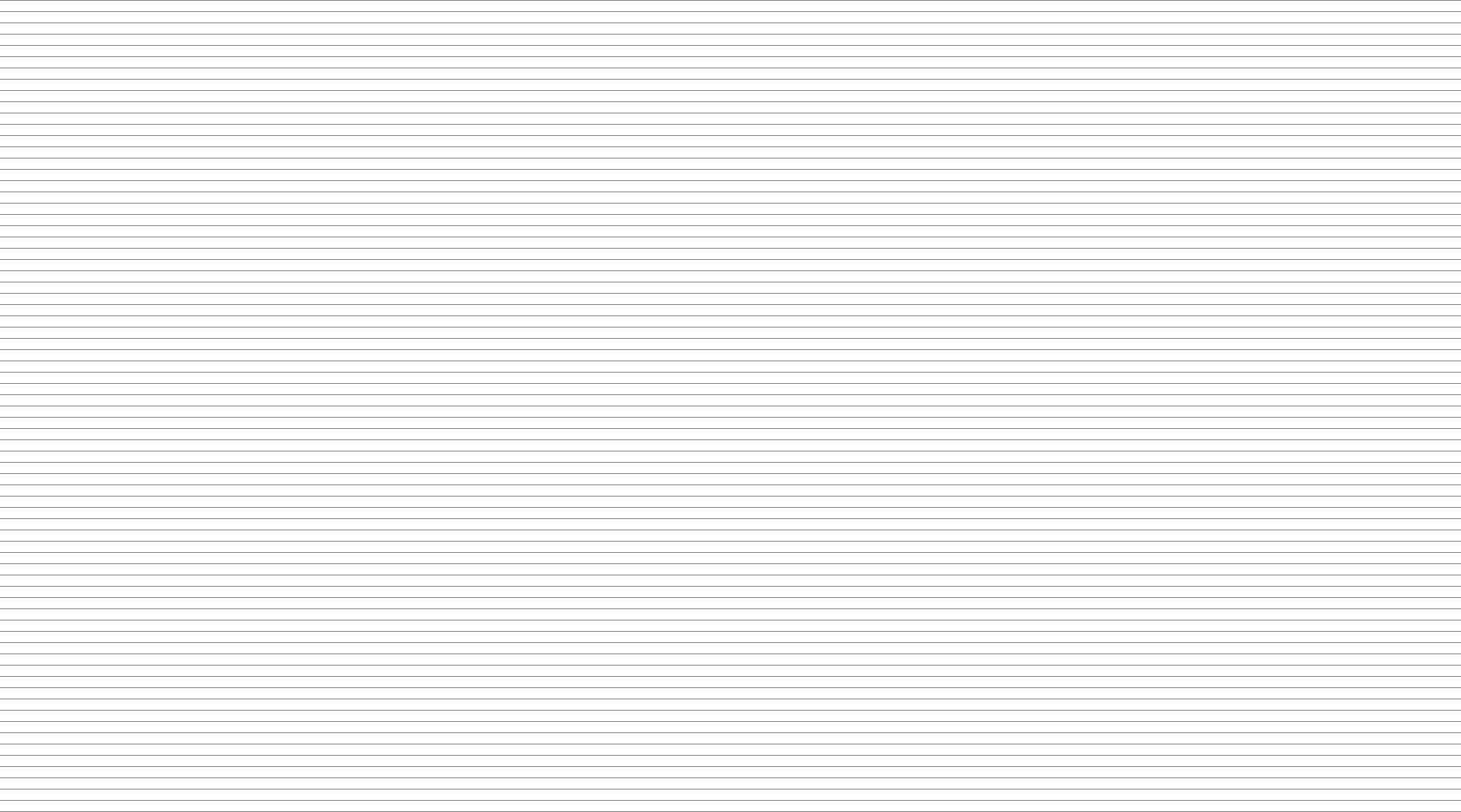 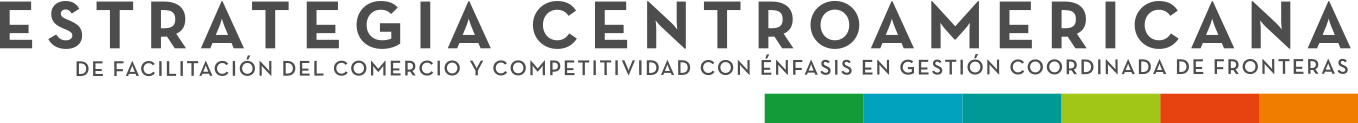 Beneficios esperadospara el gobierno
Empleo de recursos más efectivo y eficiente
 Impacto positivo en ingresos arancelarios, con menor nivel de contrabando y “filtración"
  Mayor nivel de cumplimiento por parte de comerciantes
  Incremento de la seguridad en puestos fronterizos y áreas afines
  Incremento de la integridad y transparencia
2
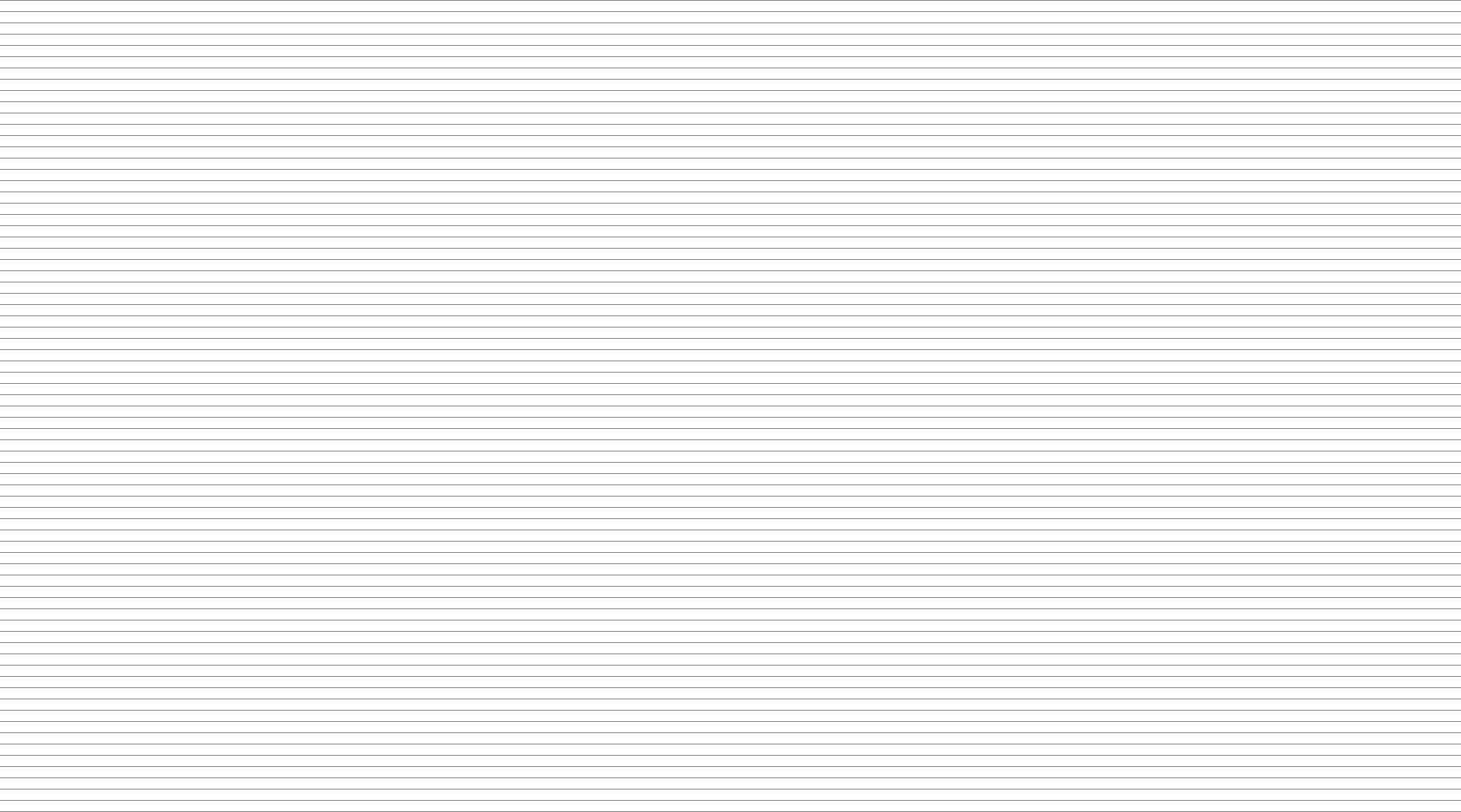 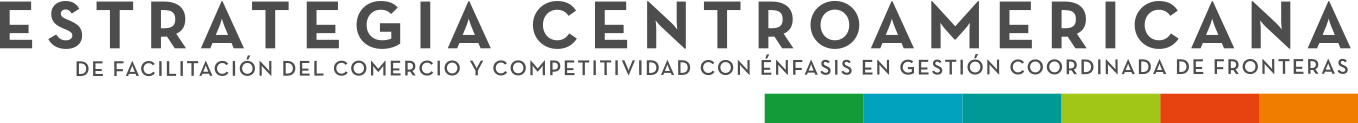 Beneficiosesperados para el sector privado
Reducción en costos por atrasos y pagos informales
  Reducción de pasos a realizar en los procesos fronterizos
  Despachos más rápidos
  Aplicación de reglas consistente y predecible
  Empleo de recursos más efectivo y eficiente
  Incremento en transparencia
  Mejora de la seguridad de la cadena de suministro
3
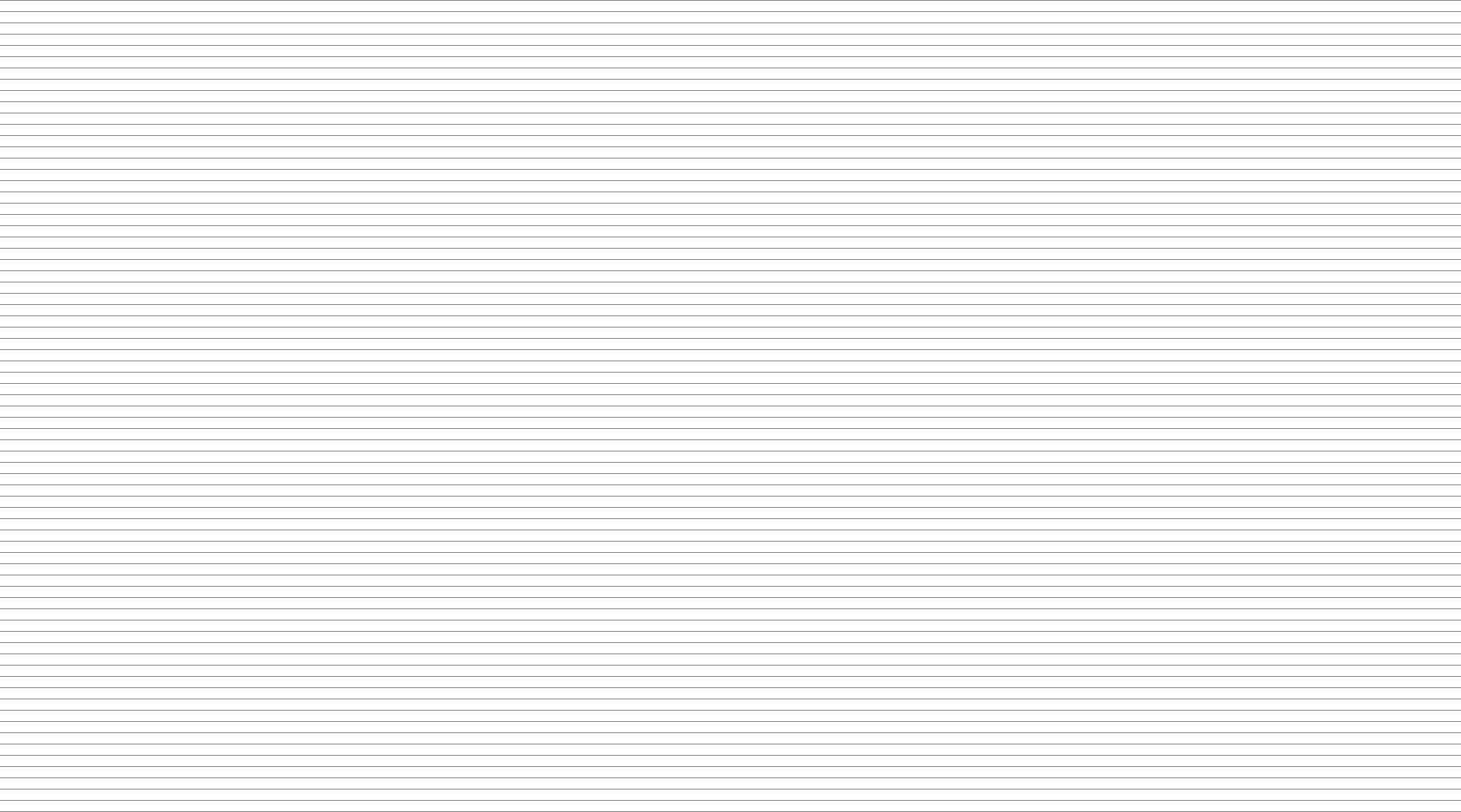 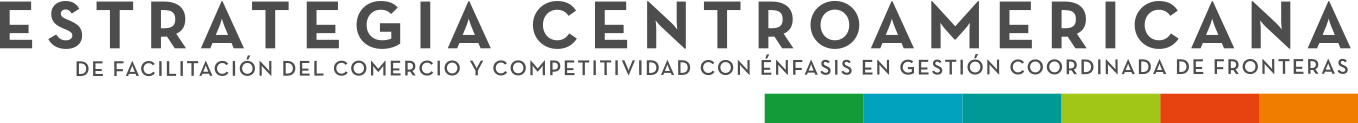 Beneficios esperadospara la ciudadanía
Reducción en precios de productos
  Acceso a mayor cantidad de productos
  Incremento de inversión privada y acceso a oportunidades laborales
  Traspasos de frontera más rápidos
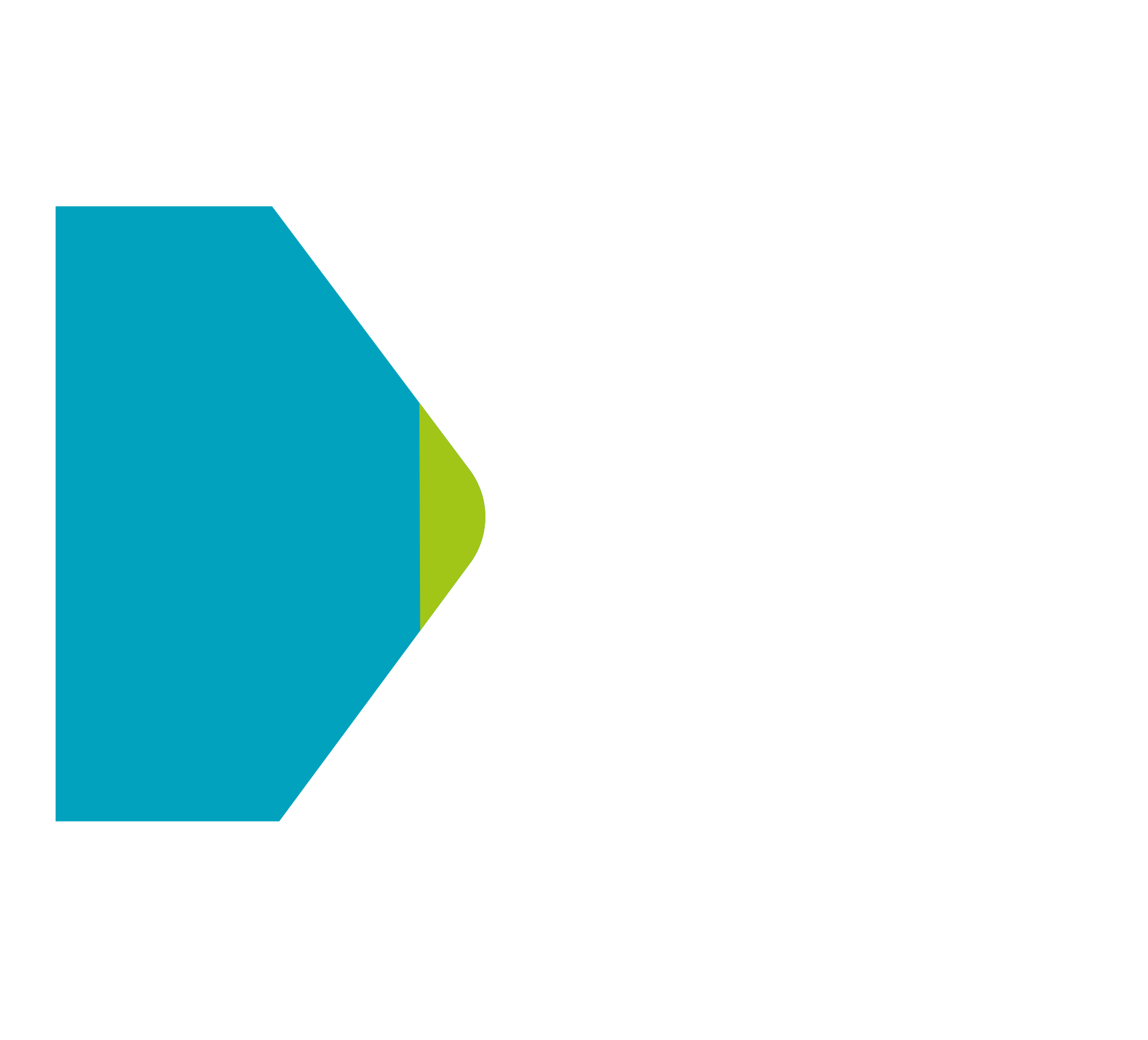 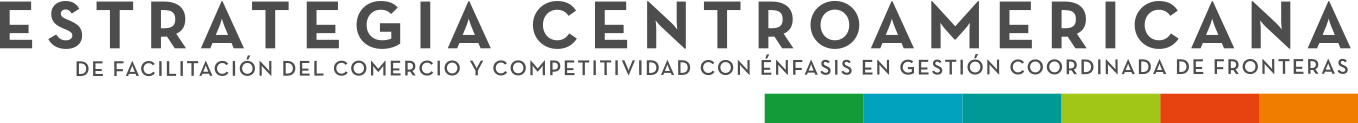 Implementación de un diseño físico y operativo alineado a la GCF en Peñas Blancas(Georgia Tech, 2014)
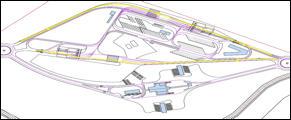 Mejoras en tiempos de cruce fronterizo
Tiempo deprocesos decarga
Tiempo deprocesos depersonas
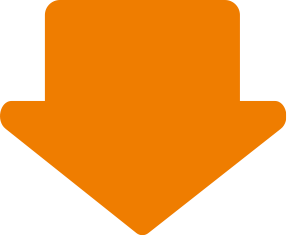 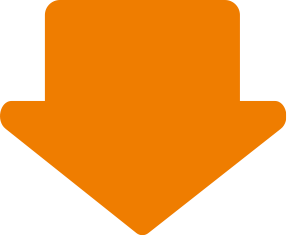 Reducción: 
55%
Reducción: 
80-85%
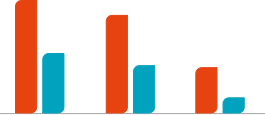 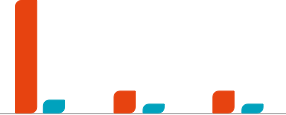 Importaciones
Buses
Autos
Peatones
Tránsitos
Vacíos
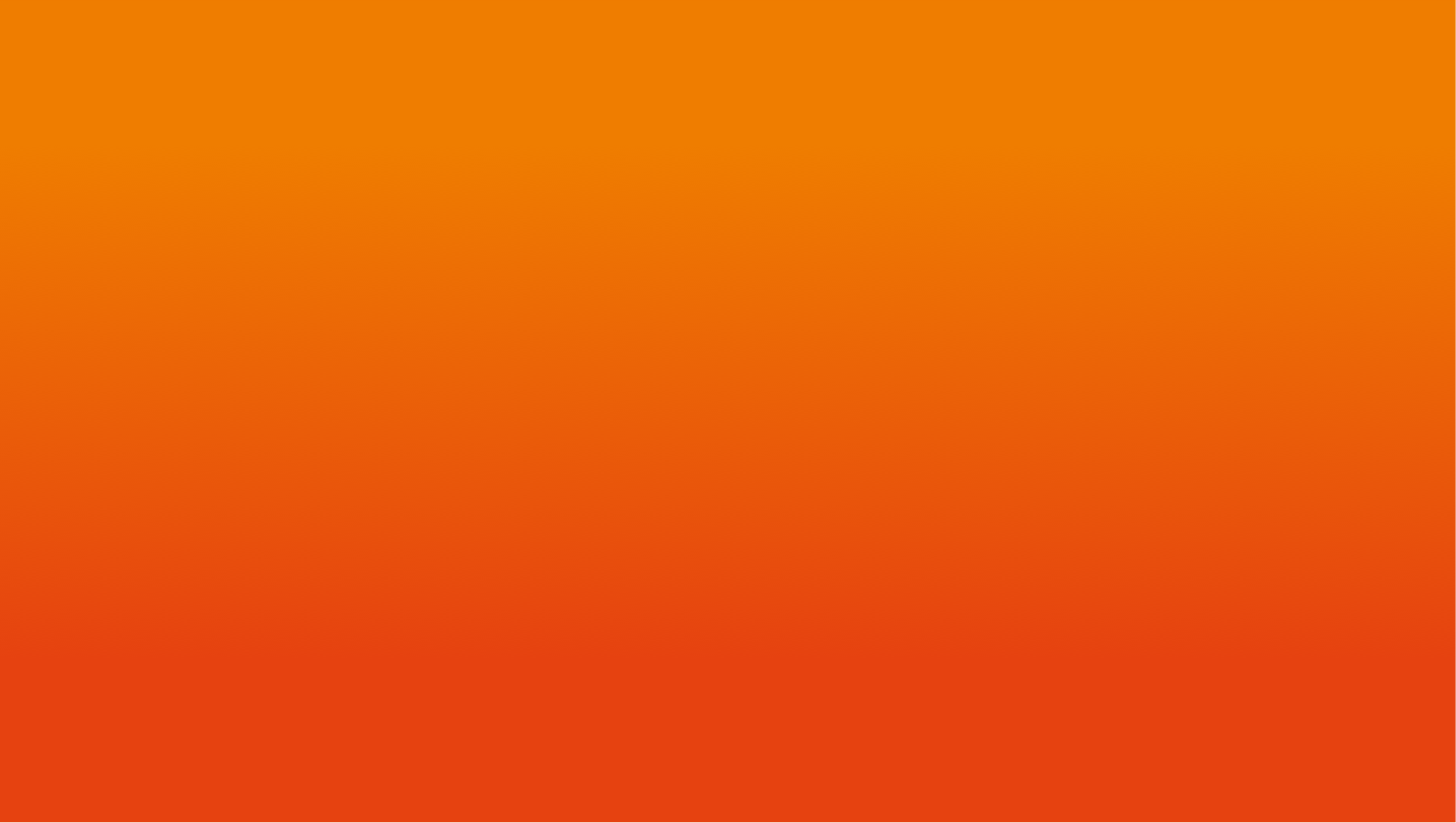 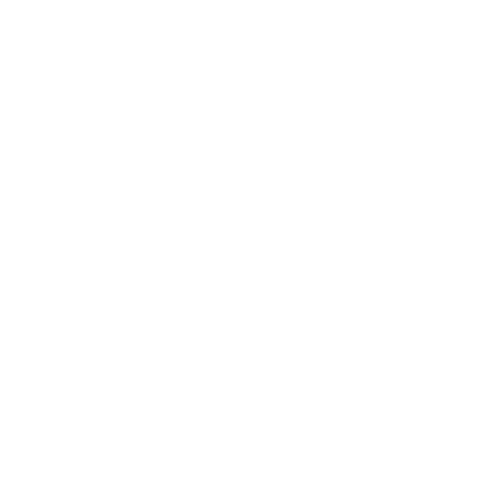 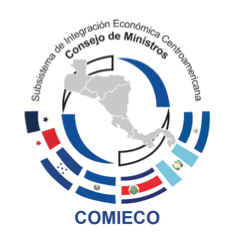